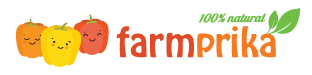 Smart Farming 청년농업
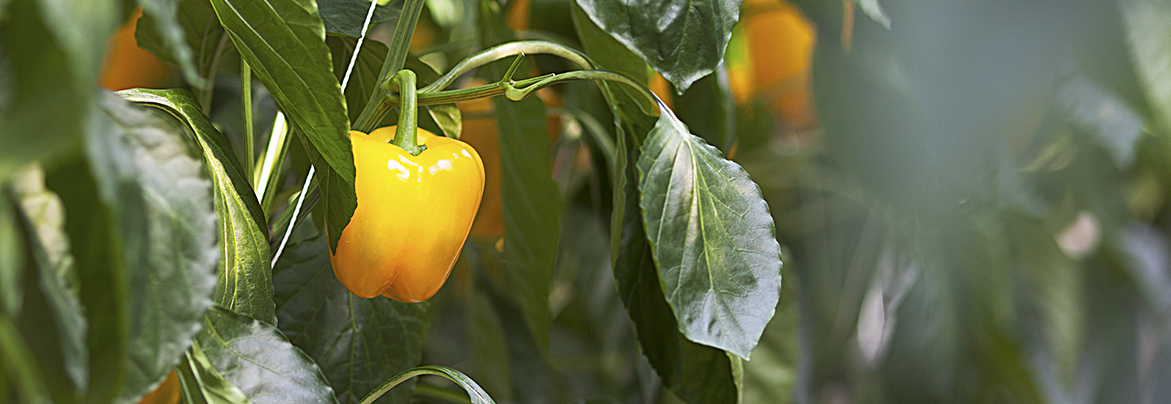 SmartFarm in korea
태곡 농원 (TG farm, Gyuseok Roh)
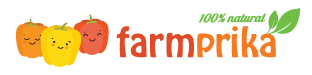 Smart Farming 청년농업
Contents 

Background
Smart farm – Why it is necessary 
How we use it
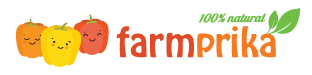 STEP
1
Background
Smart Farming 청년농업
노 규 석 (Gyuseok Roh)
    

CEO TG farm 
2018,9 MAFRA. smartfarm leading company  
2014 Joined farming business
Business & IT (BSc) : University College London
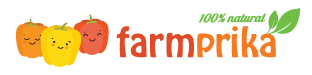 STEP
1
Background
Smart Farming 청년농업
태곡 농원(TG farm) 

Located in Highland (800~900m)   
                   Winter -20℃,  summer 16~30℃ 
                   Very cold but good cool summer. 
                   (Good crop condition in summer)

Size - 2.5ha Green house  0.7ha Apple                       
consist 3 greenhouses  farm 1,2 : tomato, 
farm 3 : paprika  Employees 15 people, supplier (E mart) 

Crops – paprika, beef tomato, cucumber
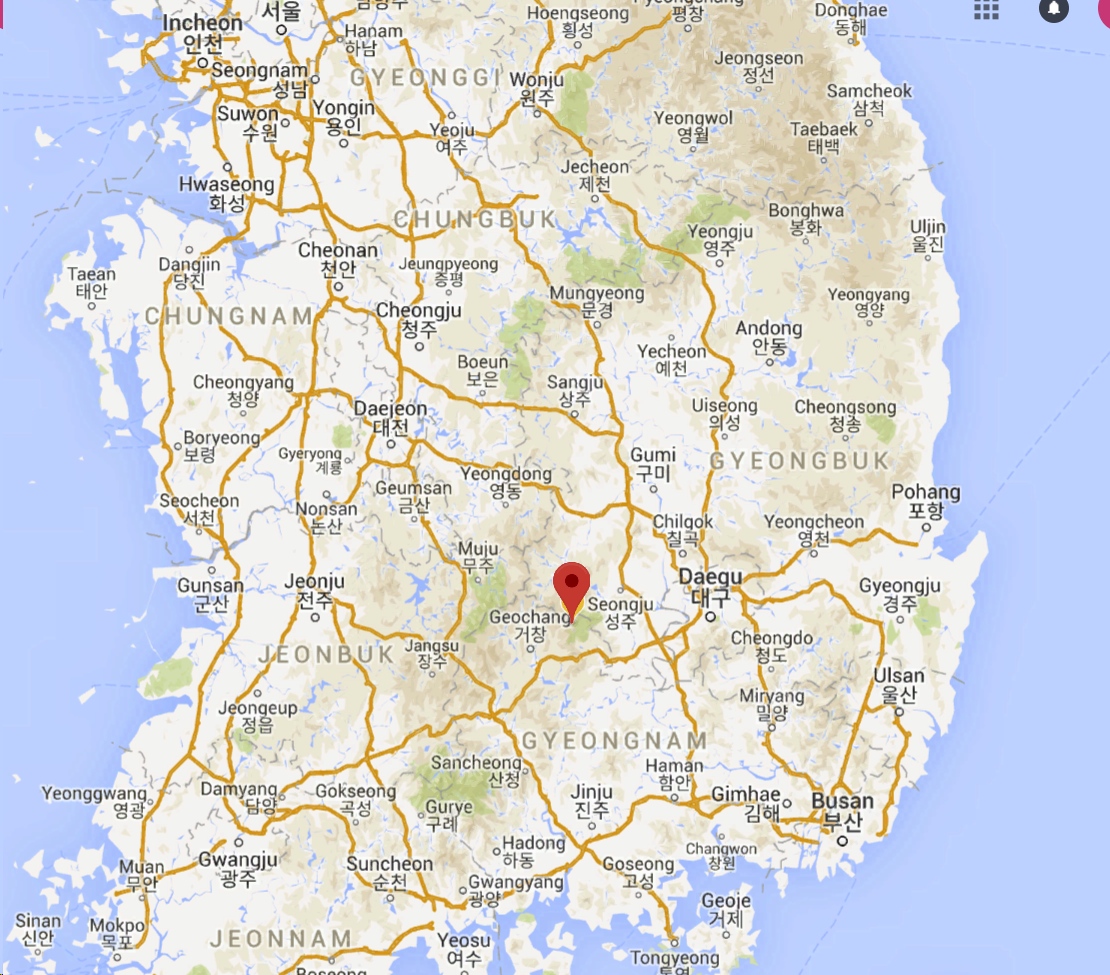 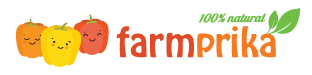 STEP
1
Background
Smart Farming 청년농업
Strong characteristic  : Highland (900m mountain)
Light penetrance is important but have to consider heating
Very difficult condition in winter
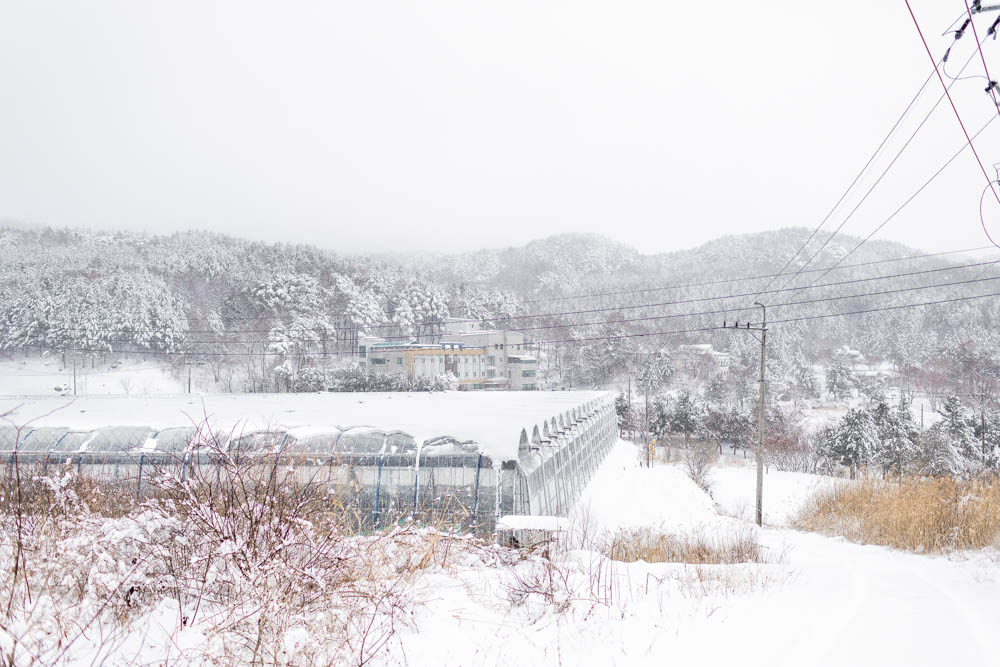 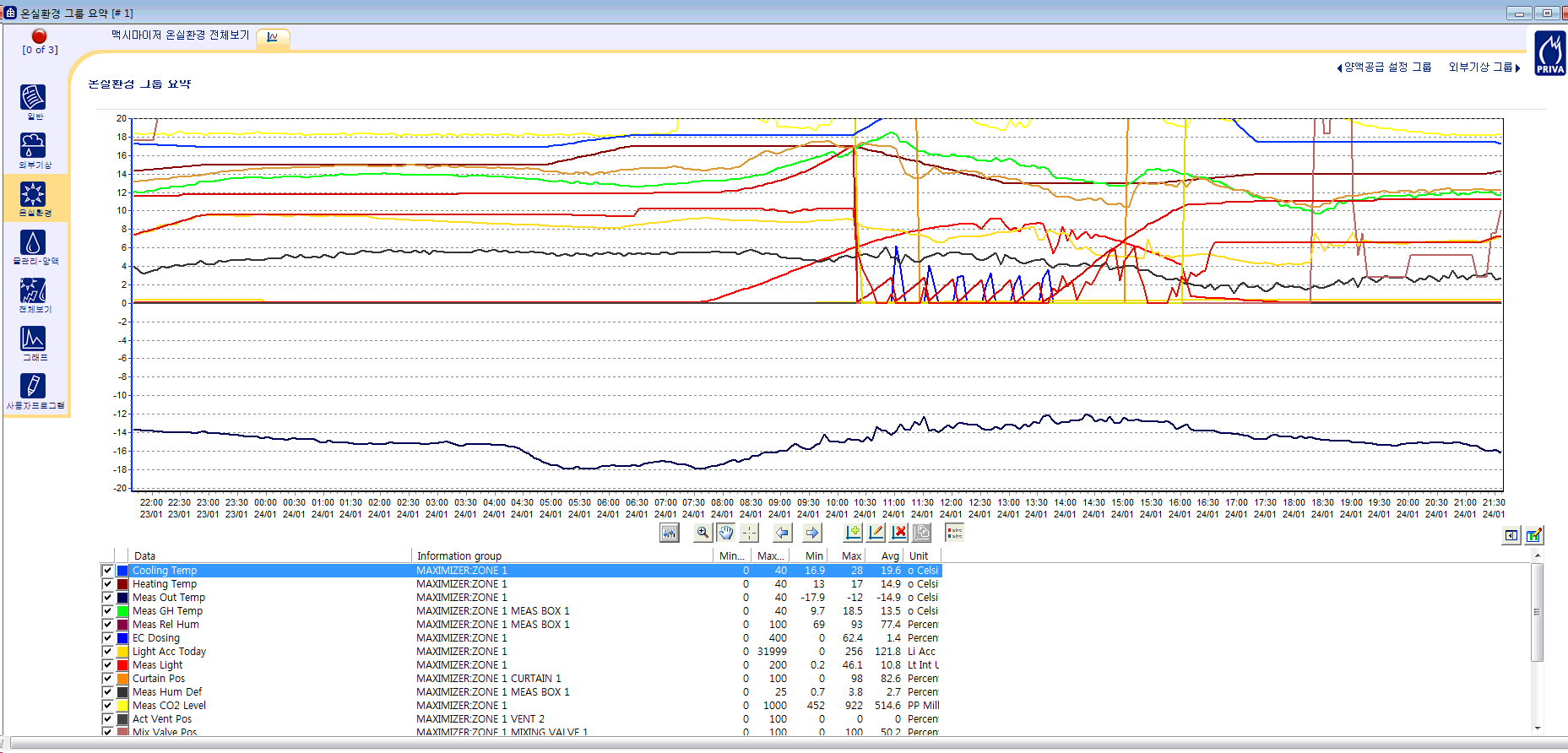 -18도
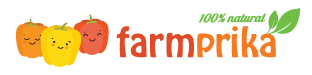 STEP
1
Background  -  Problems
Smart Farming 청년농업
Problems 
Costs goes up every year (electric bill, labour costs, fertilizers so on), but market price  
Lack of Human resource (I have to cover almost everything)
Lack of experience and knowledge 
Conflict with existing farmers - mostly generation difference problem
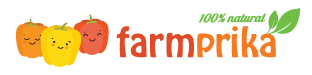 STEP
2
Smart farm (Why it is necessary)
Smart Farming 청년농업
Solutions with smart farm

                standard 
                data that I can actually use in farming  
                data become useful information 
                costs, production management
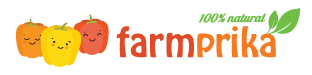 STEP
2
Smart farm (Why it is necessary)
Smart Farming 청년농업
standard!
         -   almost everything (greenhouse style, equipment, plant variety..)
         -  this standard gives a huge advantage because, 
         -  easy to share information, e.g,  education for new farmers, 
         -  we use standard data (objective data) like RH, in temp, out temp, 
             crop temp, root environment (EC, PH, so on) almost everything
             So specialists can help us easily
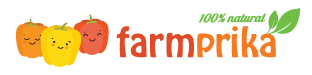 STEP
2
Smart farm (Why it is necessary)
Smart Farming 청년농업
Data in farming.  Revolution
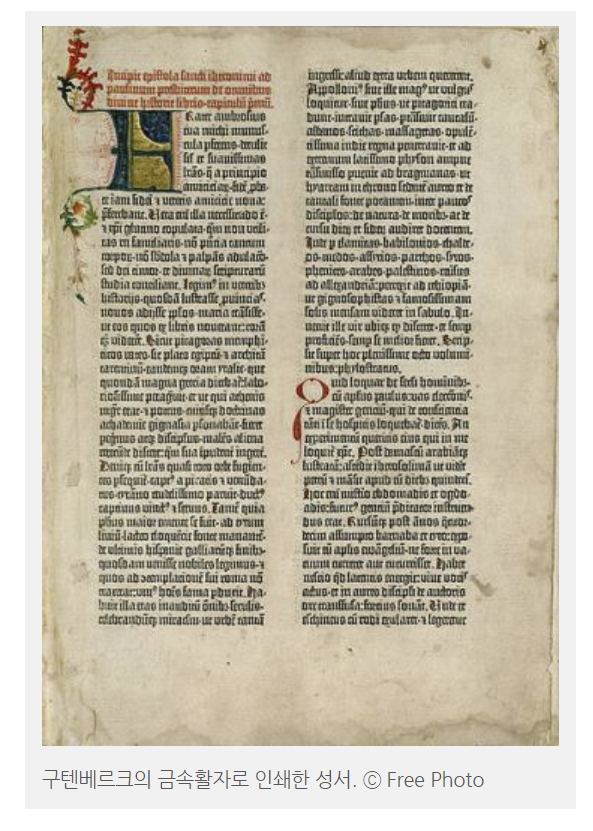 Johannes Gutenberg 
German blacksmith who introduced printing to Europe (mechanical movable type) 
Brought printing revolution 
Regarded contribution mild stone of the second millennium, access to modern period of human history
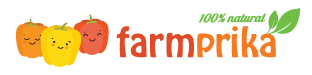 STEP
2
Smart farm (Why it is necessary)
Smart Farming 청년농업
Researches that farmers can actually use
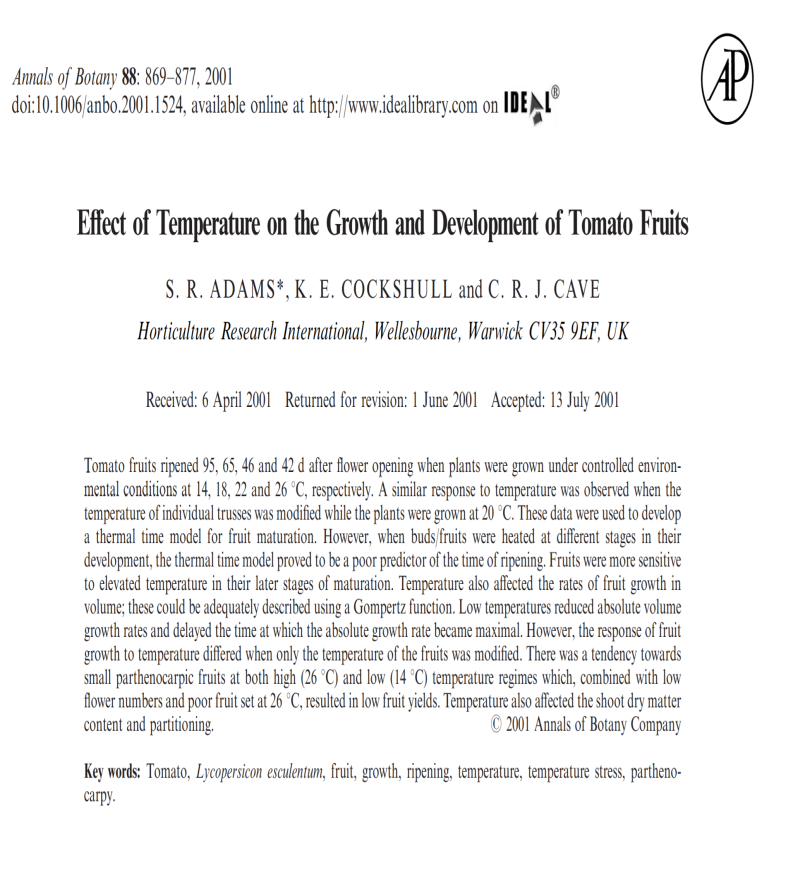 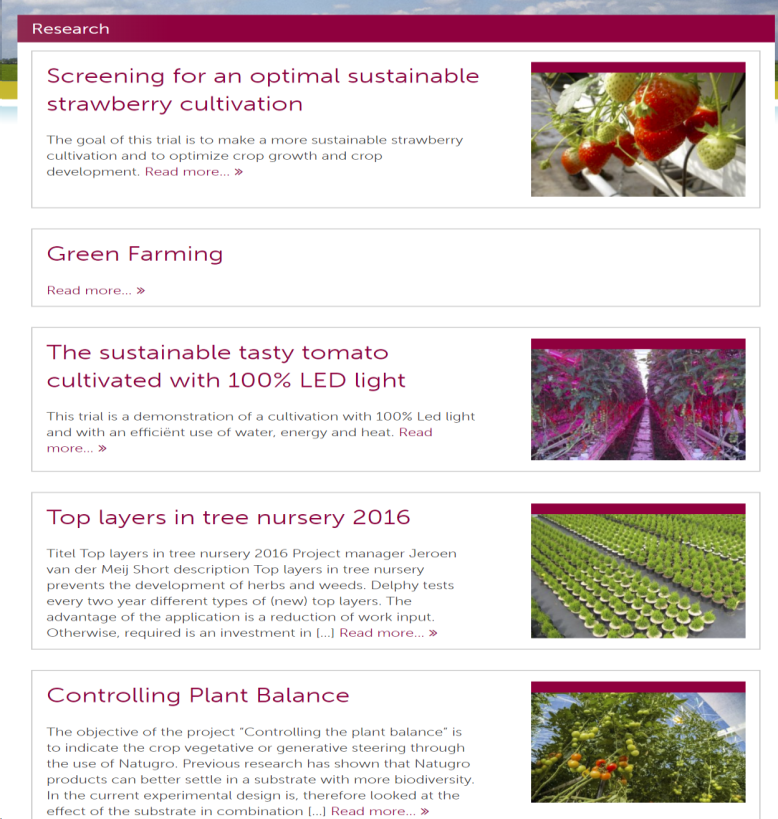 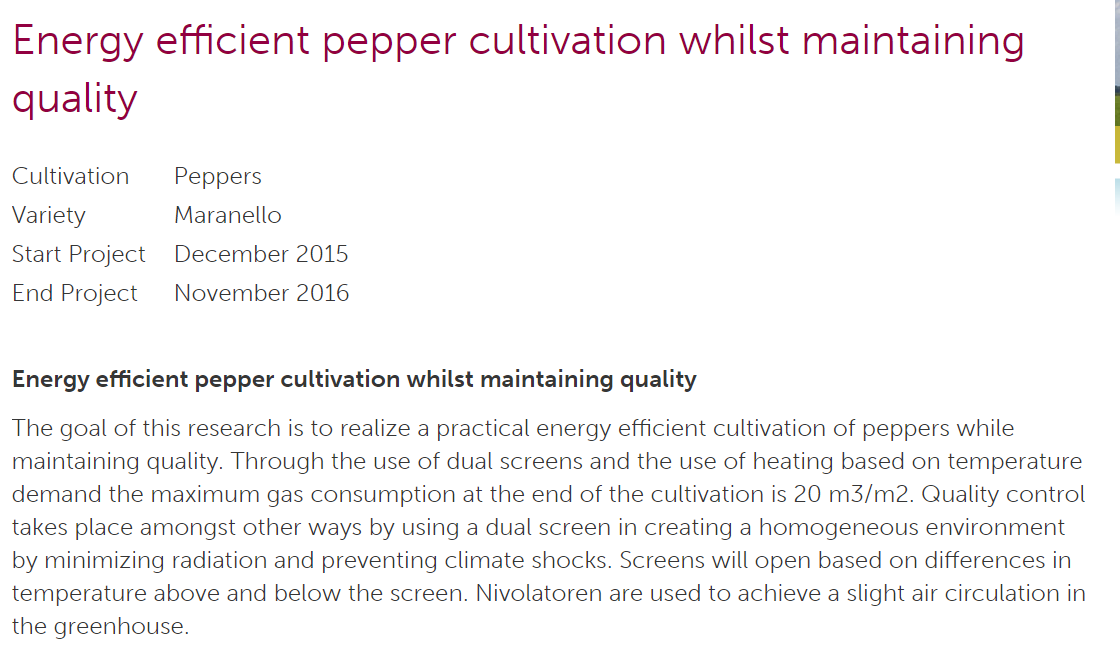 E.g. Researches : maximising energy efficiency while keeping quality
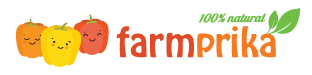 STEP
2
Smart farm (Why it is necessary)
Smart Farming 청년농업
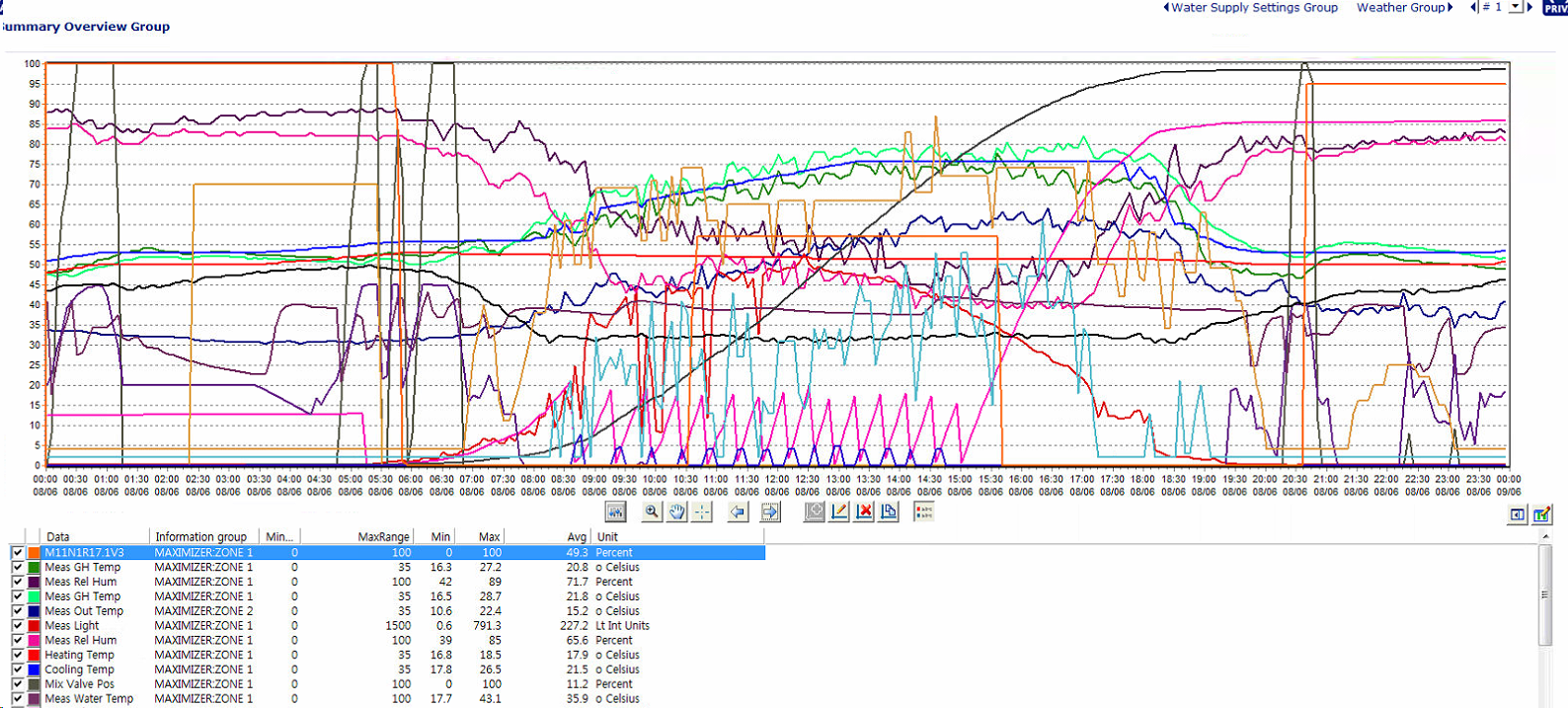 Pre night
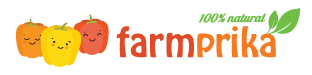 STEP
2
Smart Farming 청년농업
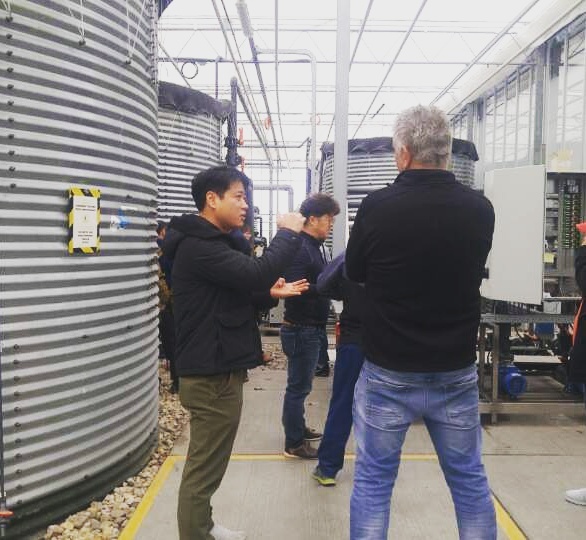 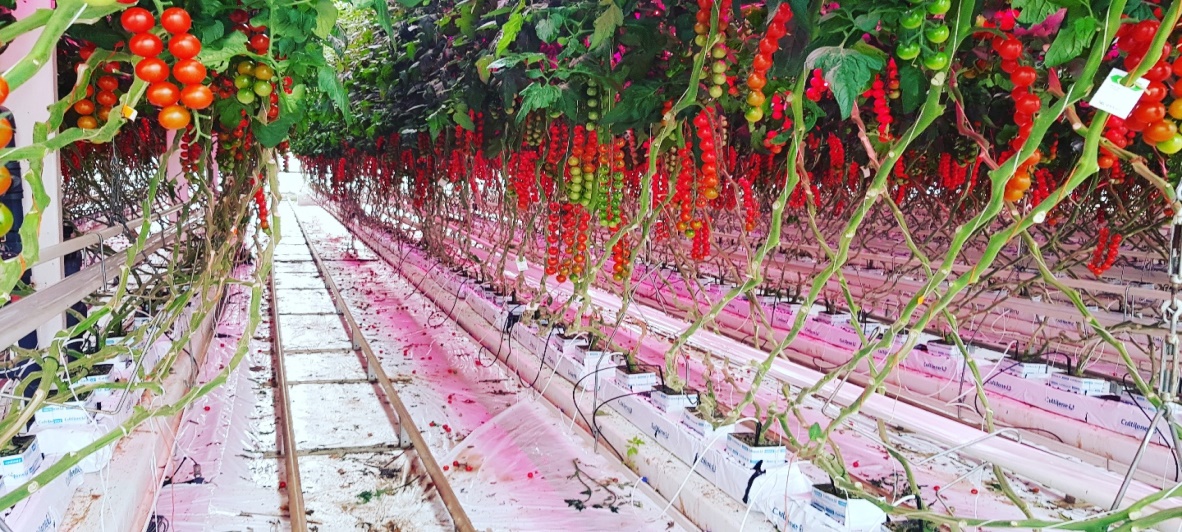 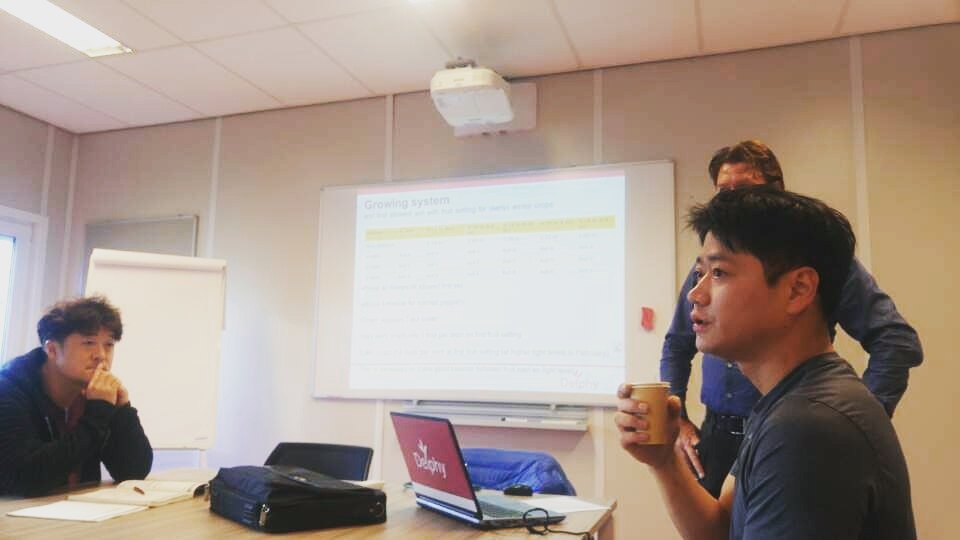 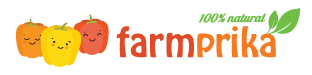 STEP
3
Smart farm (Why it is necessary)
Smart Farming 청년농업
Main computer
Main panel
sensor
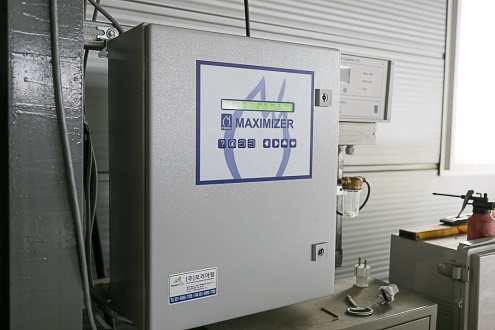 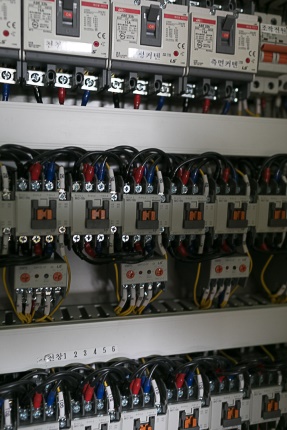 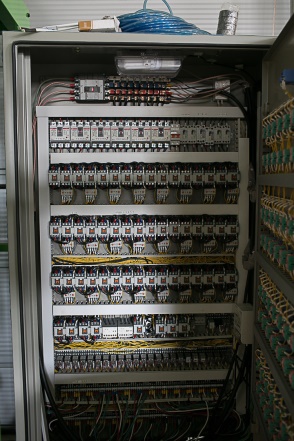 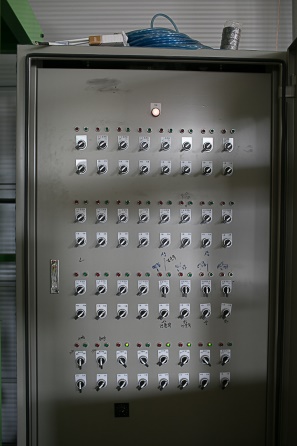 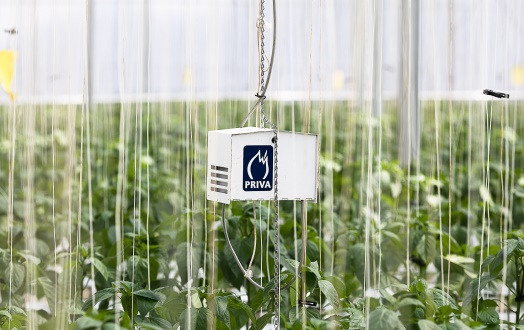 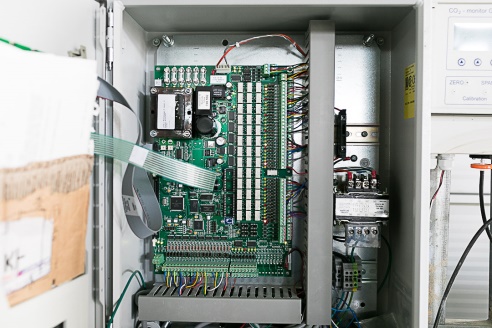 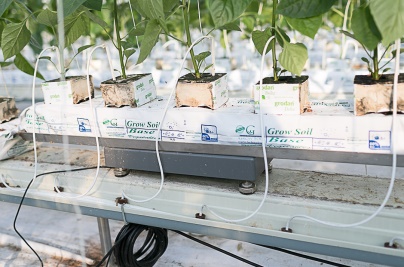 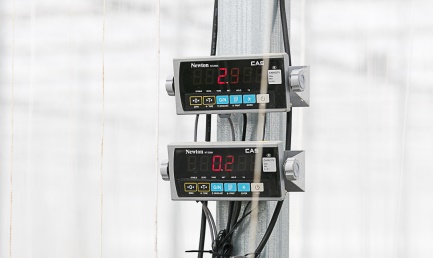 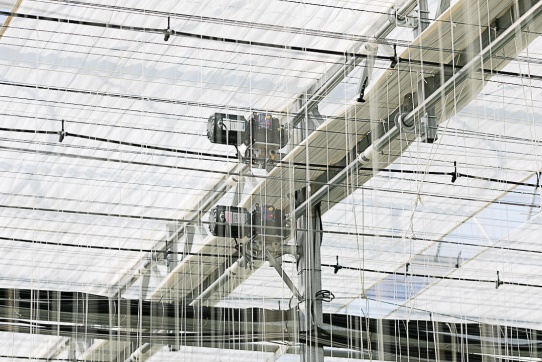 equipment
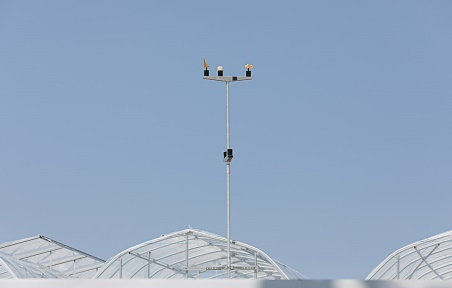 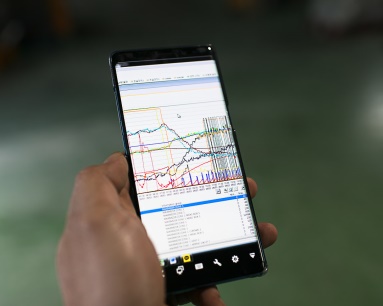 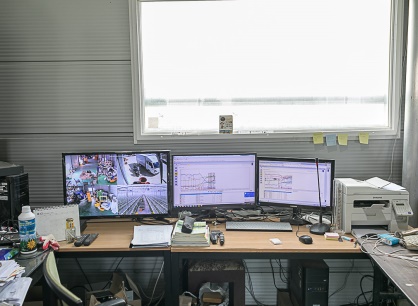 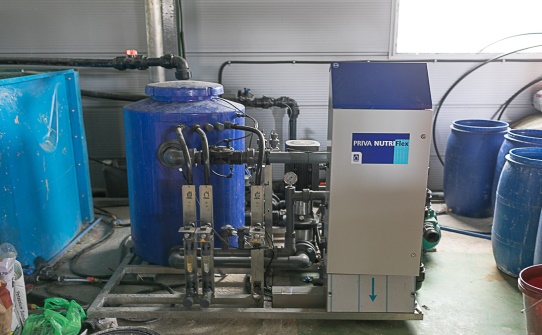 User Interface (UI)
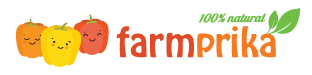 STEP
3
How we use it
Smart Farming 청년농업
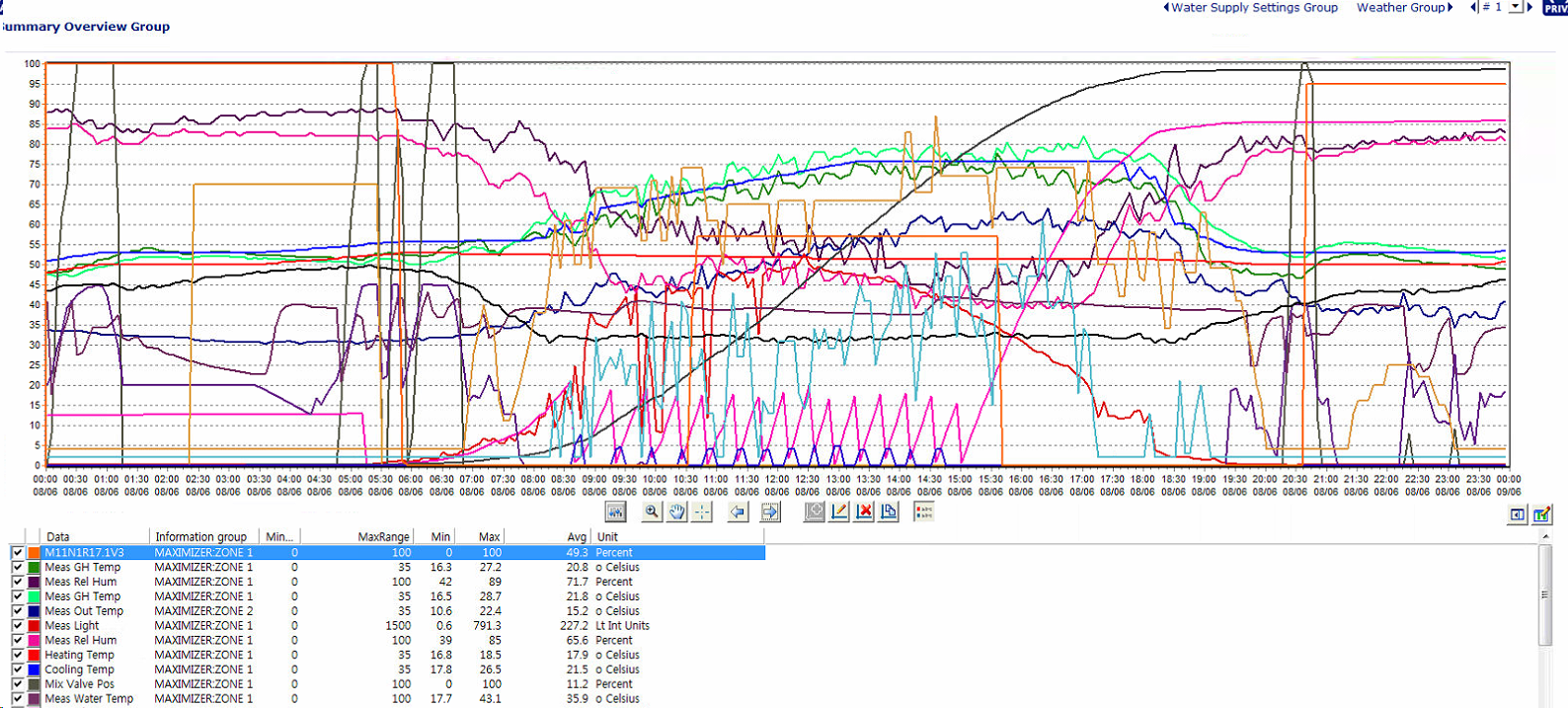 Pre night
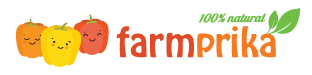 STEP
3
How we use it
Smart Farming 청년농업
Slab weight monitoring
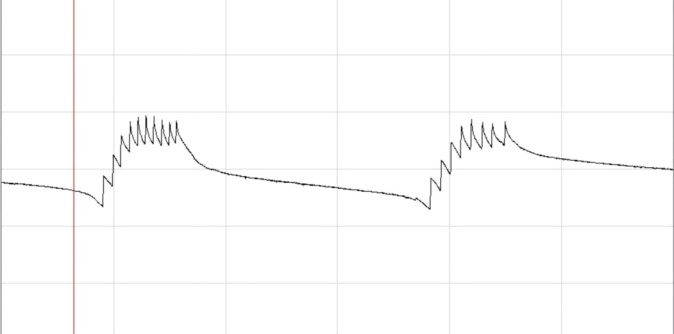 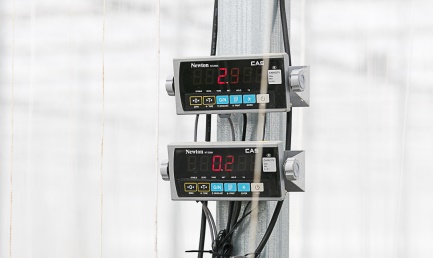 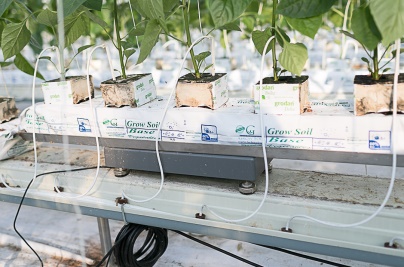 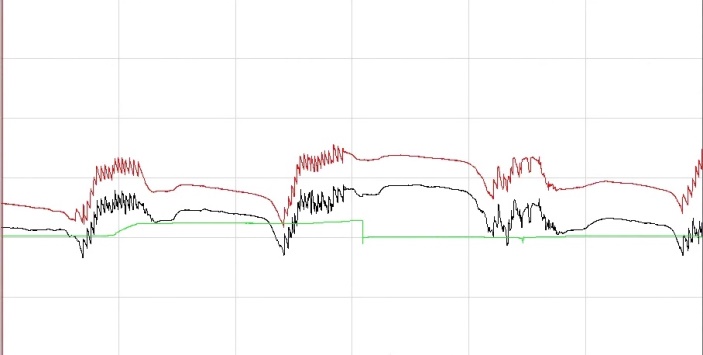 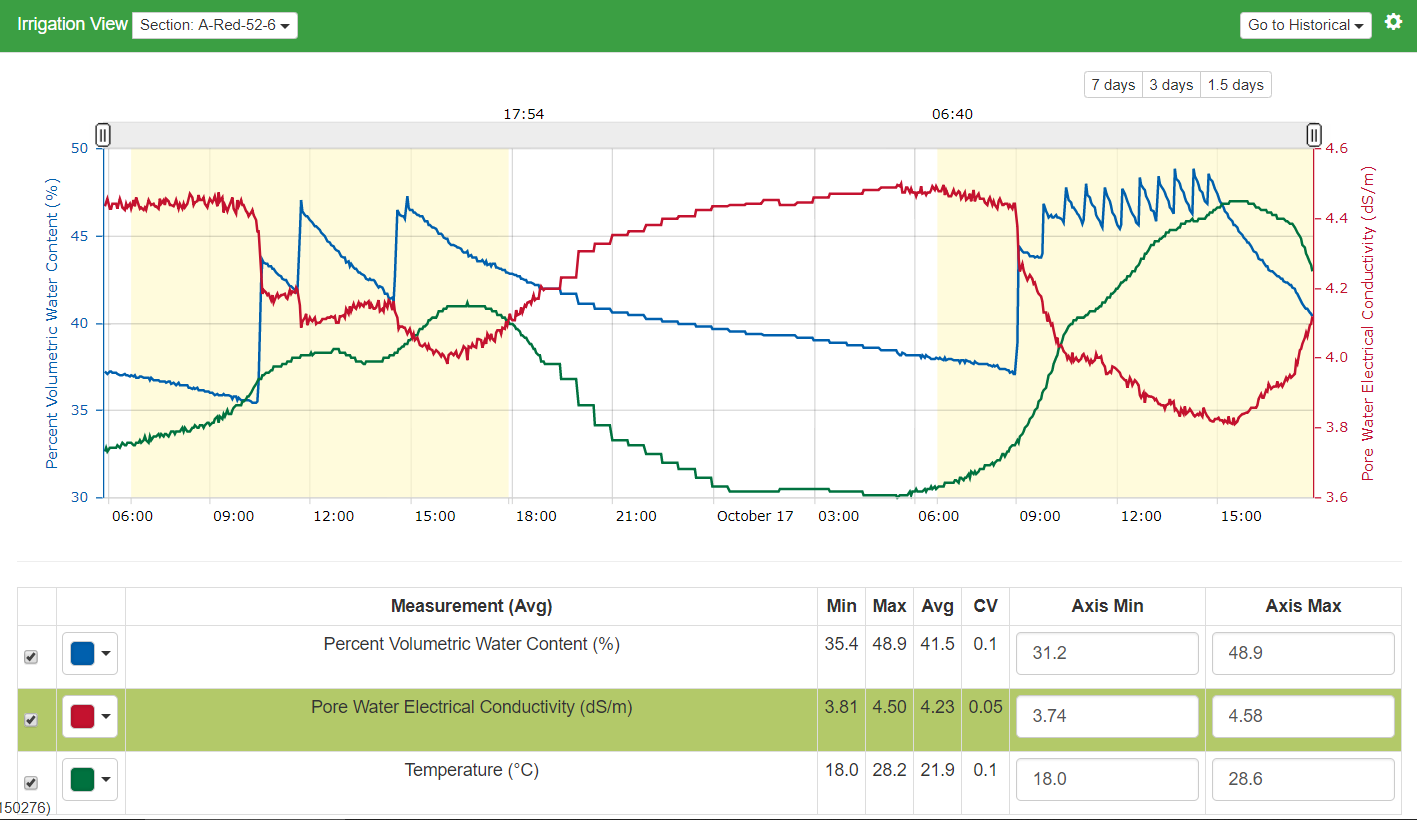 Slab sensor monitoring
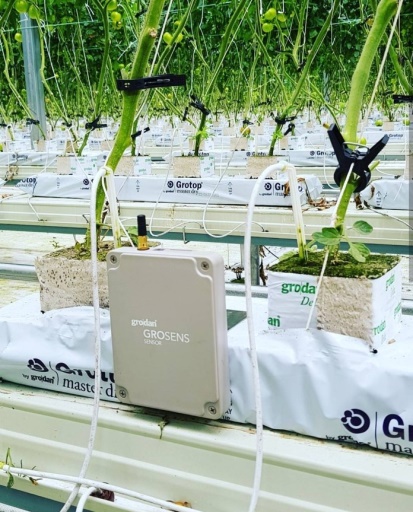 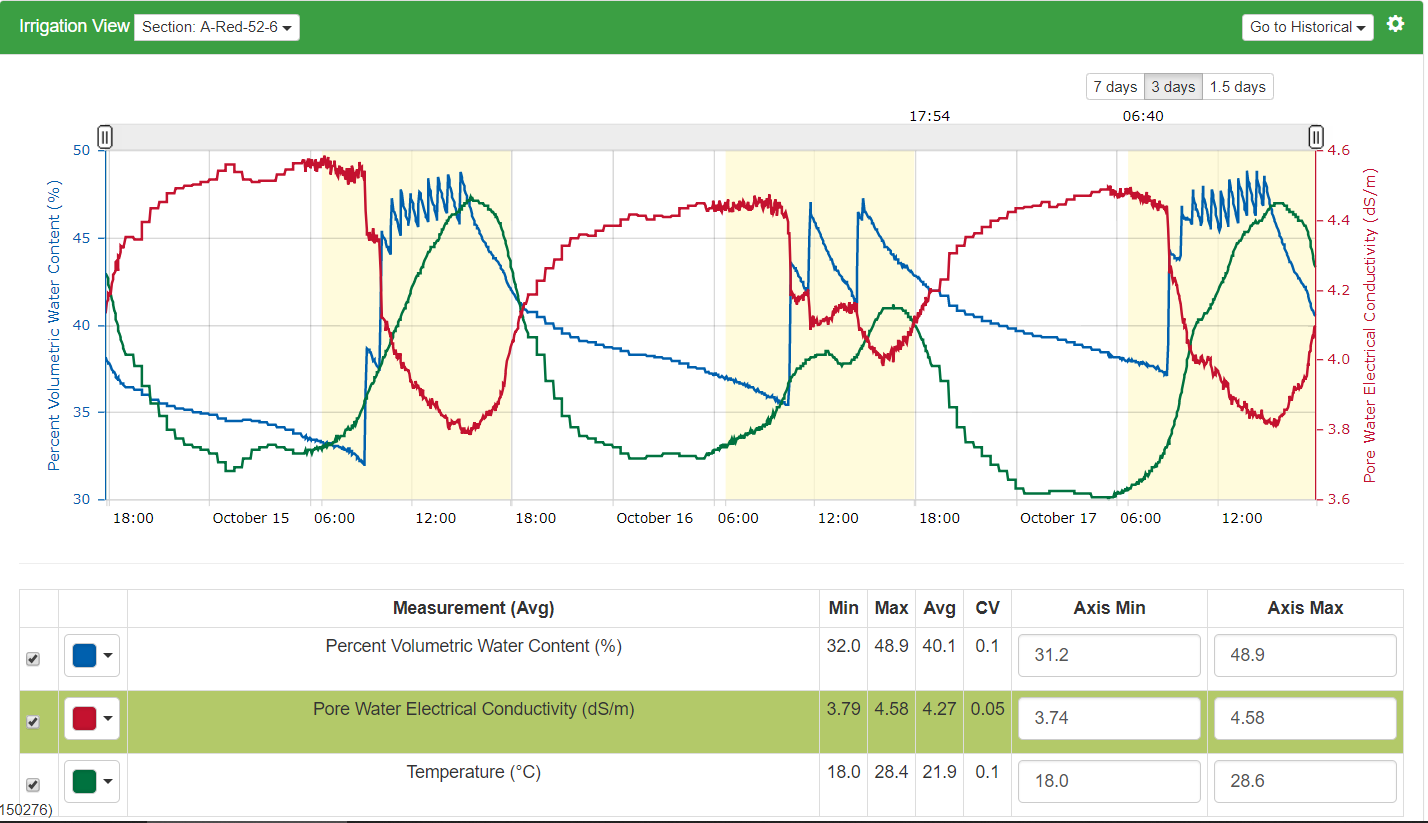 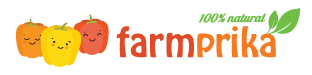 STEP
3
How we use it (monitoring)
Smart Farming 청년농업
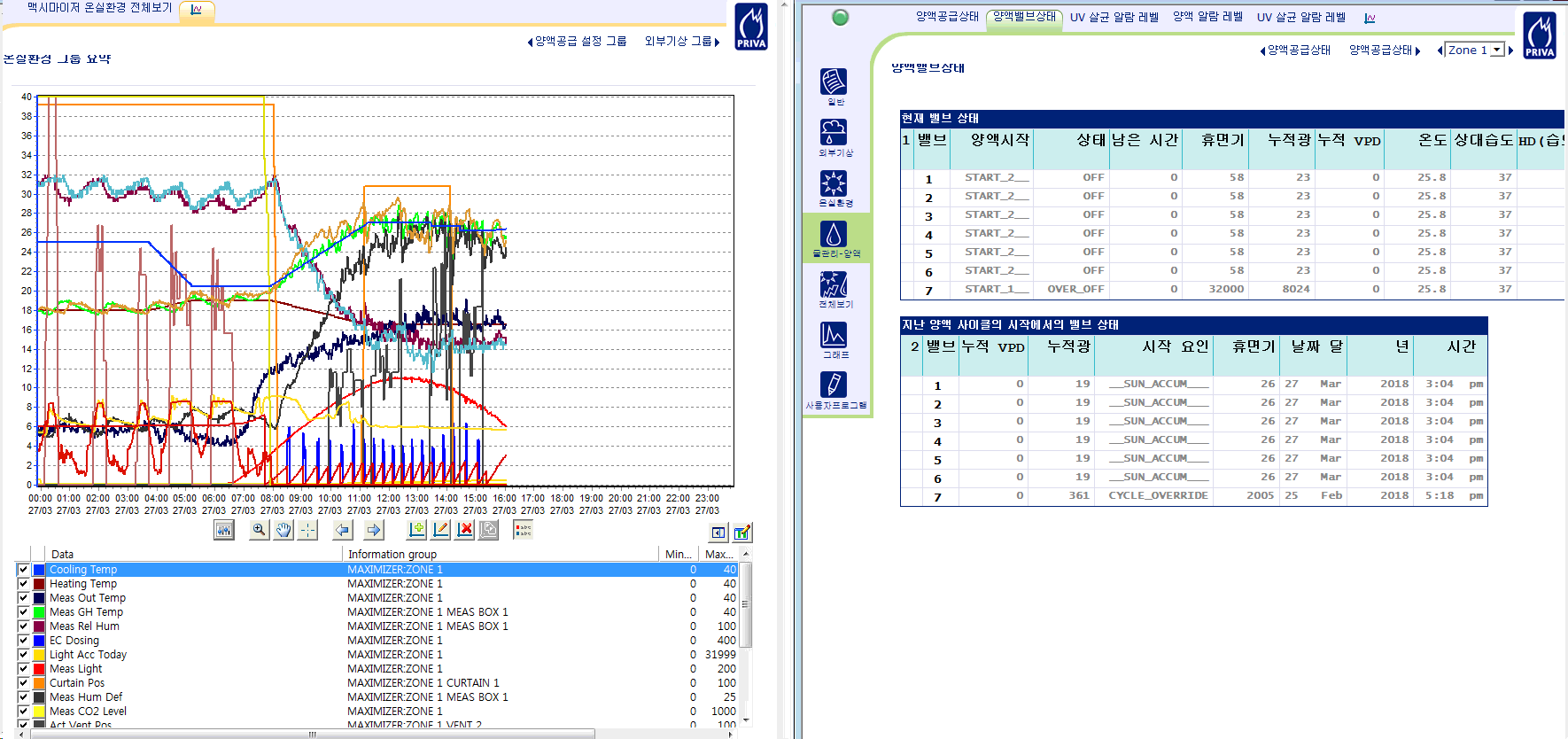 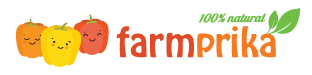 STEP
3
How we use it
Smart Farming 청년농업
데이터의 활용
     작물관찰          생식,영양 ?          환경 셋팅             확인            반복   
   Observation      analyse                setting               confirm.     repeat
We can always discuss with consultants effectively 
with objective data
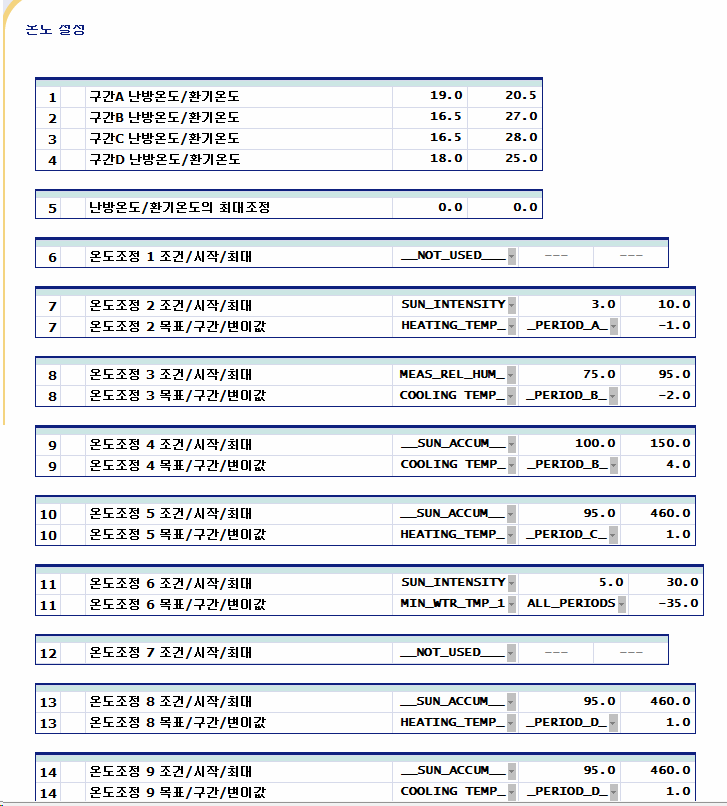 >
>
>
>
▶
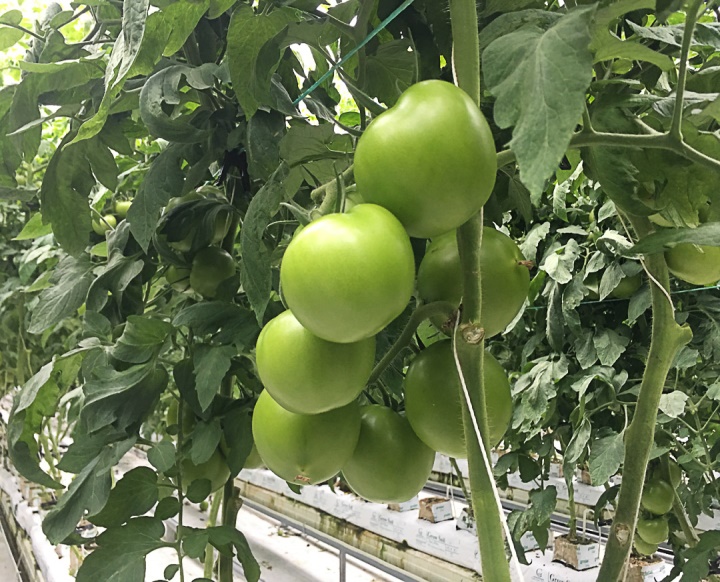 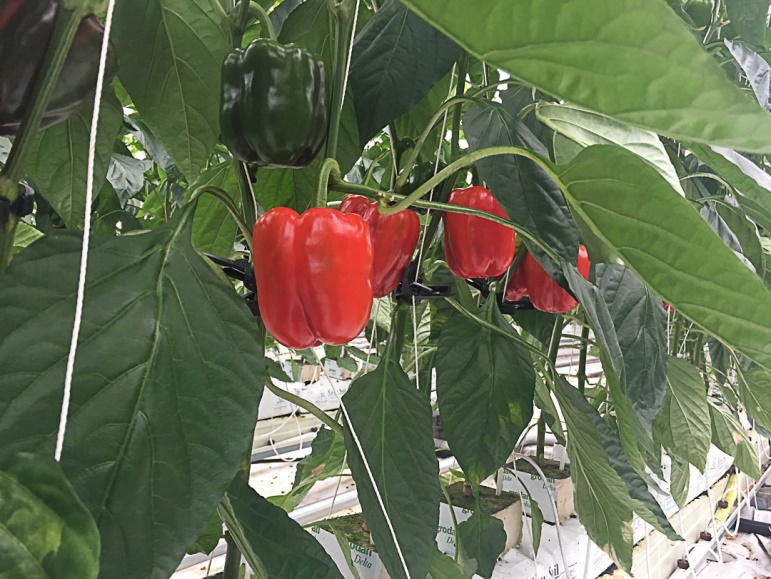 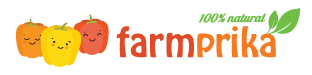 STEP
3
How we use it
Smart Farming 청년농업
Cost and revenue analysis

       We have good information for best crop control but often we cant use it 
       Costs, espeically heating cost (winter ; US $20k /month per ha ), labour 
       Have to consider market price and use computer to control the cost
       We are trying to find the most efficient way to reduce costs every year.
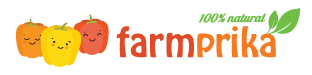 STEP
3
How we use it
Smart Farming 청년농업
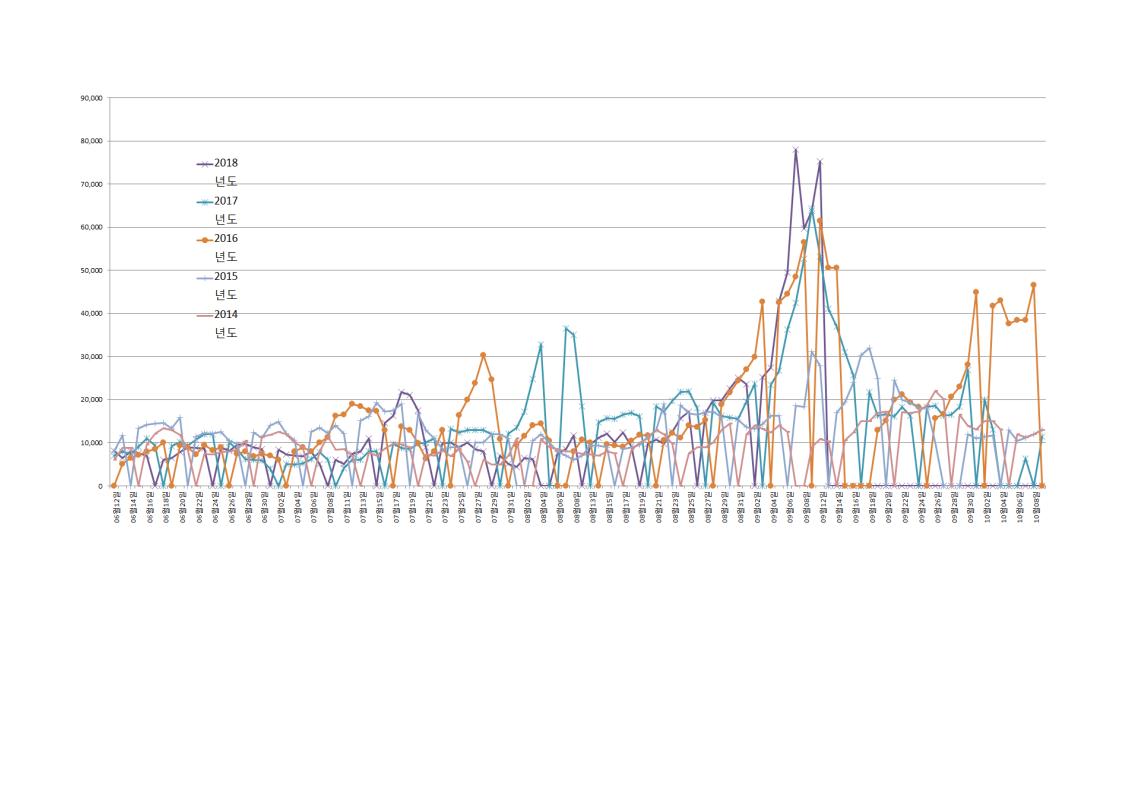 Price of tomato (5kg box) in Korea during the last 5 years
September
July
October
August
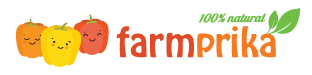 STEP
3
How we use it
Smart Farming 청년농업
We control temp and RH to control ripening and size, pest, disease etc
There are plenty of studies that we can refer
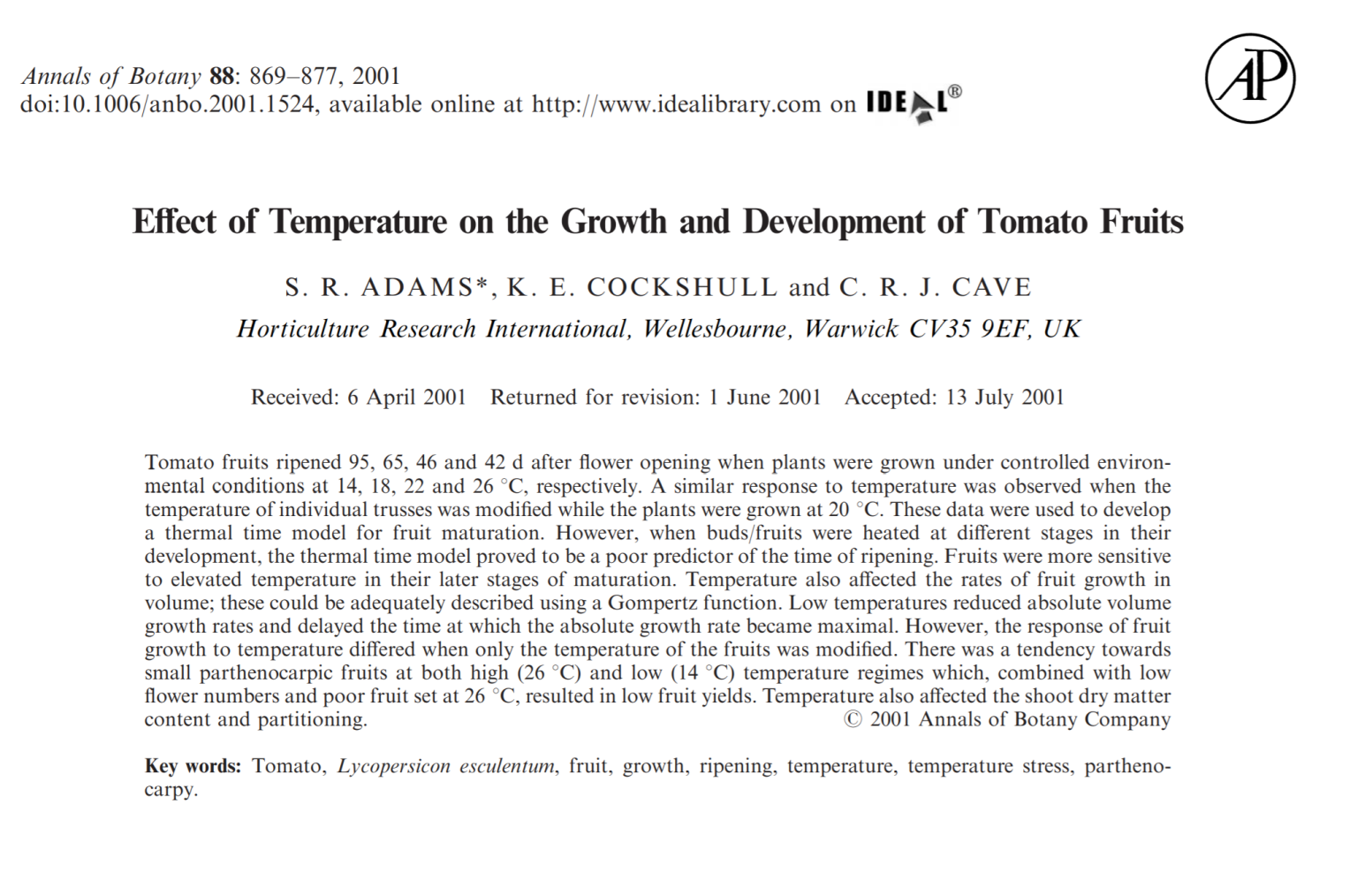 Eg,
flower -> tomato ; 24 hour temp comparison 
14  temp -> 95days
18 temp -> 65days
22 temp -> 46days
26 temp -> 42days






Ref: S. R. ADAMS *, K. E. COCKSHULL and C. R. J. CAVE (2001) Horticulture Research International, Annals of Botany 88: 869±877.
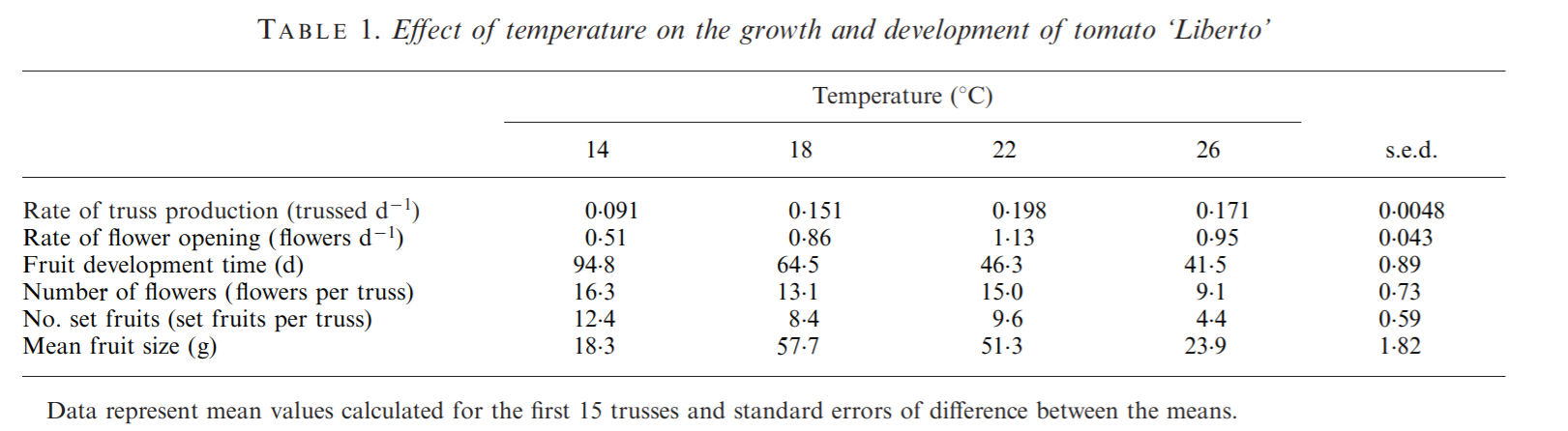 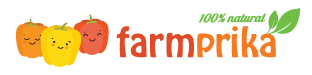 STEP
3
How we use it
Smart Farming 청년농업
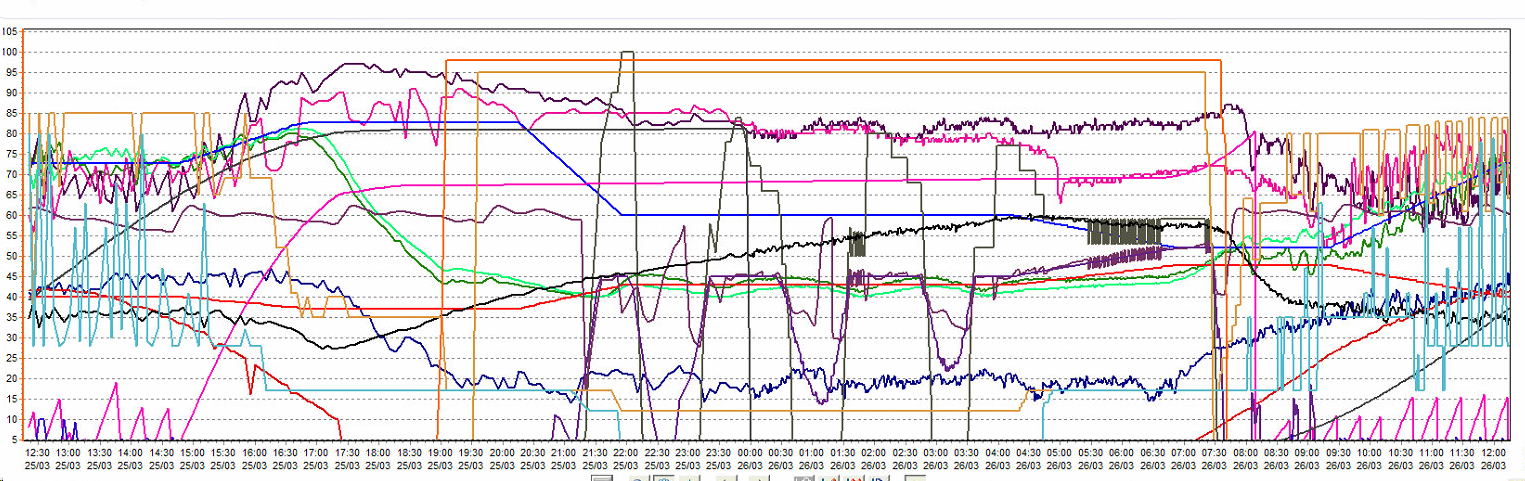 Night RH 80%
horizontal curtain 30% 
opened
Heat costs up, good for crops
Night RH 90% 
Horizontal curtain 100% 
closed  cost down, bad for 
crops
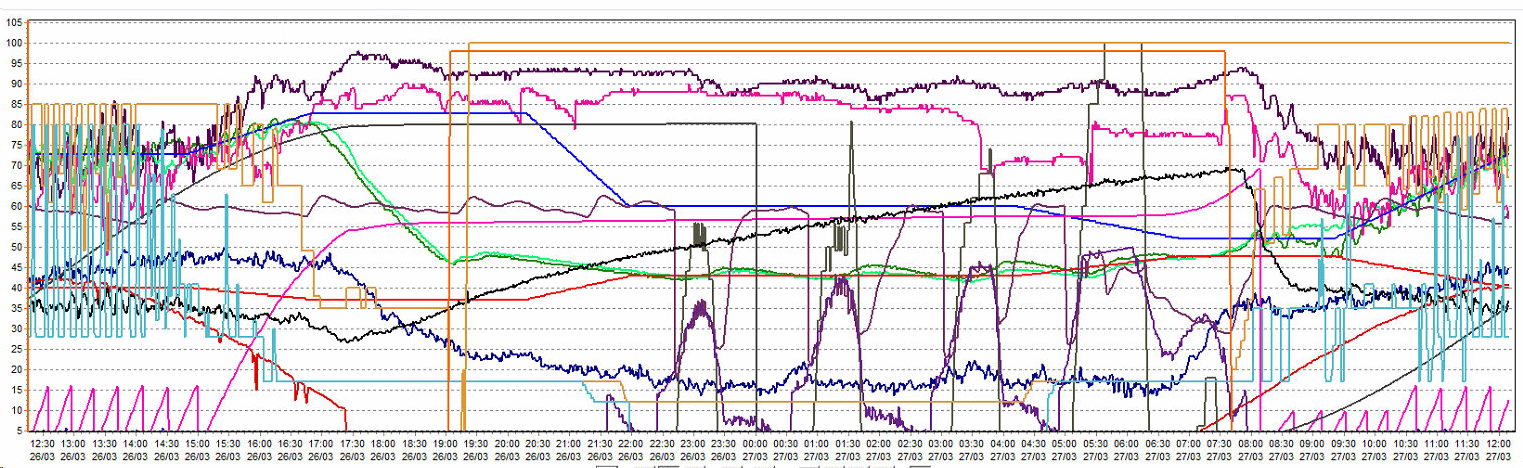 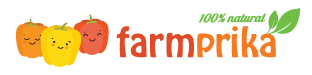 Smart Farming 청년농업
Thank you 


 노규석 (Gyuseok Roh)
 zitensha@gmail.com 
 010-3108-7464
 경남 합천군 가야면 치인4길 250 
 태곡 농원 (TG farm)